JOHN
THE GOSPEL OF
John 6
1	Some time after this, Jesus crossed to the far shore of the Sea of Galilee, 
2 	and a great crowd of people followed him because they saw the signs he had performed by healing the sick. 
3 	Then Jesus went up on a mountainside and sat down with his disciples.
John 6
1	Some time after this, Jesus crossed to the far shore of the Sea of Galilee, 
2 	and a great crowd of people followed him because they saw the signs he had performed by healing the sick. 
3 	Then Jesus went up on a mountainside and sat down with his disciples.
Earlier…
►	Jesus sent the disciples out on a mission. 
Mark 6:30-34: “The apostles gathered around Jesus and reported to him all they had done and taught.
John 6
1	Some time after this, Jesus crossed to the far shore of the Sea of Galilee, 
2 	and a great crowd of people followed him because they saw the signs he had performed by healing the sick. 
3 	Then Jesus went up on a mountainside and sat down with his disciples.
Earlier…
►	Jesus sent the disciples out on a mission. 
Mark 6:30-34: ‘Then, because so many people were coming and going that they did not even have a chance to eat, he said to them, “Come with me by yourselves to a quiet place and get some rest.”’
John 6
1	Some time after this, Jesus crossed to the far shore of the Sea of Galilee, 
2 	and a great crowd of people followed him because they saw the signs he had performed by healing the sick. 
3 	Then Jesus went up on a mountainside and sat down with his disciples.
Earlier…
►	Jesus sent the disciples out on a mission. 
Mark 6:30-34: “So they went away by themselves in a boat to a solitary place. But many who saw them leaving recognized them and ran on foot from all the towns and got there ahead of them.”
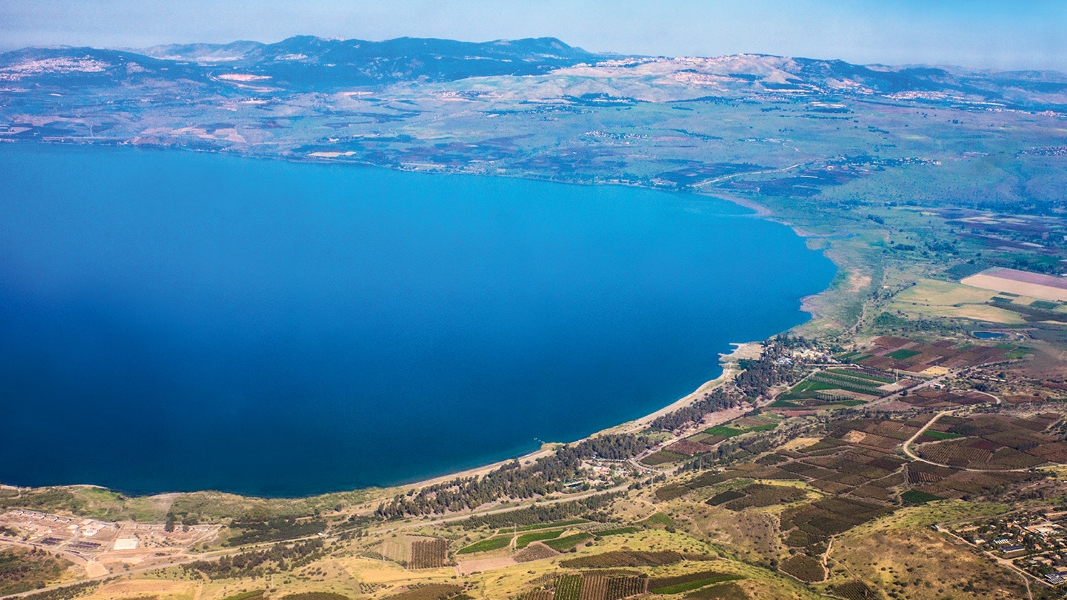 John 6
1	Some time after this, Jesus crossed to the far shore of the Sea of Galilee, 
2 	and a great crowd of people followed him because they saw the signs he had performed by healing the sick. 
3 	Then Jesus went up on a mountainside and sat down with his disciples.
Earlier…
►	 Jesus sent the disciples out on a mission. 
Mark 6:30-34: “So they went away by themselves in a boat to a solitary place. But many who saw them leaving recognized them and ran on foot from all the towns and got there ahead of them.”
John 6
1	Some time after this, Jesus crossed to the far shore of the Sea of Galilee, 
2 	and a great crowd of people followed him because they saw the signs he had performed by healing the sick. 
3 	Then Jesus went up on a mountainside and sat down with his disciples.
Earlier…
►	Jesus sent the disciples out on a mission. 
Mark 6:30-34: “When Jesus landed and saw a large crowd, he had compassion on them, because they were like sheep without a shepherd.”
John 6
1	Some time after this, Jesus crossed to the far shore of the Sea of Galilee, 
2 	and a great crowd of people followed him because they saw the signs he had performed by healing the sick. 
3 	Then Jesus went up on a mountainside and sat down with his disciples.
Earlier…
►	Jesus sent the disciples out on a mission. 
►	Jesus was willing to put aside his personal comfort to meet people’s needs.
John 6
5 	When Jesus looked up and saw a great crowd coming toward him, he said to Philip, “Where shall we buy bread for these people to eat?”
John 6
5 	When Jesus looked up and saw a great crowd coming toward him, he said to Philip, “Where shall we buy bread for these people to eat?”
John 6
5 	When Jesus looked up and saw a great crowd coming toward him, he said to Philip, “Where shall we buy bread for these people to eat?”
Mark 6:35-37: ‘It was late in the day, so his disciples came to him. “This is a remote place,” they said, “and it’s already very late. Send the people away so they can go to the surrounding countryside and villages and buy themselves something to eat.”’ 
But he answered, “You give them something to eat.”
John 6
5 	When Jesus looked up and saw a great crowd coming toward him, he said to Philip, “Where shall we buy bread for these people to eat?” 
6 	He asked this only to test him, for he already had in mind what he was going to do.
John 6
7 	Philip answered him, “It would take eight months’ wages to buy enough bread for each one to have a bite!”
“About five thousand men were there” (v10).
John 6
7 	Philip answered him, “It would take eight months’ wages to buy enough bread for each one to have a bite!”
This would be about $40,000 in today’s dollars.
John 6
7 	Philip answered him, “It would take eight months’ wages to buy enough bread for each one to have a bite!”
►	Phillip sounds stressed out.
►	Phillip was a pragmatist. 
Cost to feed one person x 20,000 people ≠ How much we have.
John 6
7 	Philip answered him, “It would take eight months’ wages to buy enough bread for each one to have a bite!”
►	Phillip sounds stressed out.
►	Phillip was a pragmatist. 
►	He saw overwhelming need, looked to himself, and became aware of his inadequacy.
Even though Philip has a realistic picture of this situation, he was missing one variable in his equation.
John 6
7 	Philip answered him, “It would take eight months’ wages to buy enough bread for each one to have a bite!” 
8 	Another of his disciples, Andrew, Simon Peter’s brother, spoke up,
9 	“Here is a boy with five small barley loaves and two small fish…
John 6
7 	Philip answered him, “It would take eight months’ wages to buy enough bread for each one to have a bite!” 
8 	Another of his disciples, Andrew, Simon Peter’s brother, spoke up,
9 	“Here is a boy with five small barley loaves and two small fish…
	But how far will they go among so many?”
John 6
10 	Jesus said, “Have the people sit down.” 
11 	Jesus then took the loaves, gave thanks, and distributed to those who were seated as much as they wanted. He did the same with the fish.
John 6
10 	Jesus said, “Have the people sit down.” 
11 	Jesus then took the loaves, gave thanks, and distributed to those who were seated as much as they wanted. He did the same with the fish.
Mark 6:41: “Taking the five loaves and the two fish and looking up to heaven, he gave thanks and broke the loaves. Then he gave them to his disciples to distribute to the people.”
This illustrates the principle of human agency
John 6
12 	When they had all had enough to eat, he said to his disciples, “Gather the pieces that are left over. Let nothing be wasted.”
Matthew 14:20: “They all ate and were satisfied.”
This was a metaphor for how Jesus wants to meet our deepest needs.
John 6:35: I am the bread of life. He who comes to me will never go hungry
John 6
12 	When they had all had enough to eat, he said to his disciples, “Gather the pieces that are left over. Let nothing be wasted.” 
13 	So they gathered them and filled twelve baskets with the pieces of the five barley loaves left over by those who had eaten.
John 6
12 	When they had all had enough to eat, he said to his disciples, “Gather the pieces that are left over. Let nothing be wasted.” 
13 	So they gathered them and filled twelve baskets with the pieces of the five barley loaves left over by those who had eaten.
When we serve God…
►	We feel satisfied. 
John 4:32-34: “I have food to eat that you do not know about…My food is to do the will of Him who sent Me and to accomplish His work.”
John 6
12 	When they had all had enough to eat, he said to his disciples, “Gather the pieces that are left over. Let nothing be wasted.” 
13 	So they gathered them and filled twelve baskets with the pieces of the five barley loaves left over by those who had eaten.
When we serve God…
►	We feel satisfied.
►	We grow spiritually.
Application
►	God wants to fill your spiritual hunger.
►	God wants to give you a fulfilling life through serving him and others.
He has prepared good works for us to carry out.
John 6:5-6: ‘Jesus, lifting up His eyes and seeing that a large crowd was coming to Him, said to Philip, “Where are we to buy bread, so that these may eat?” This He was saying to test him, for He Himself knew what He was intending to do.
Application
►	God wants to fill your spiritual hunger.
►	God wants to give you a fulfilling life through serving him and others.
He has prepared good works for us to carry out.
Every person God puts in my life creates opportunities to serve.  
Jesus calls us to share the life-giving message with others.
Application
►	God is less concerned with your ability, and more concerned about your availability.
Those who look to the need and then to themselves,
►	Feel deep inadequacy.
►	Feel overwhelmed and fixate on how the task seems impossible.
Application
►	God is less concerned with your ability, and more concerned about your availability.
Those who look to Jesus in these moments,
►	Tend to be hopeful and see possibilities of what God could do.
►	Learn that their adequacy comes from Christ.
2 Corinthians 3:4-5: Such confidence we have through Christ…Not that we are competent in ourselves…but our competence comes from God.”
JOHN
THE GOSPEL OF